Ancient China: Exploring the Tang, Song, Mongol, and Ming Dynasties
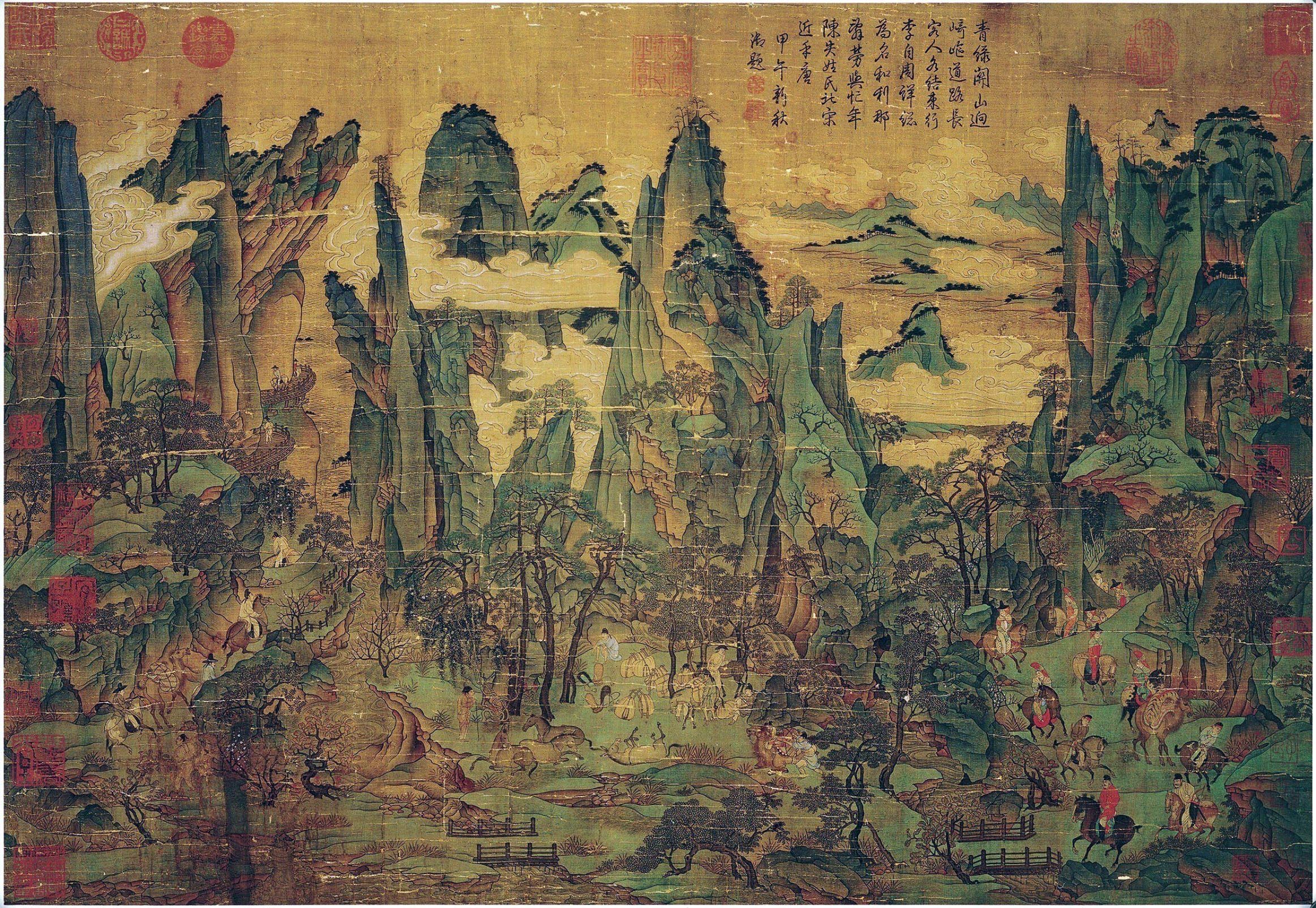 The Tang Dynasty (618-907)
One of China's greatest dynasties
Made China very powerful
Built beautiful cities
Created amazing art
Welcomed people from other lands
Started testing people who wanted government jobs
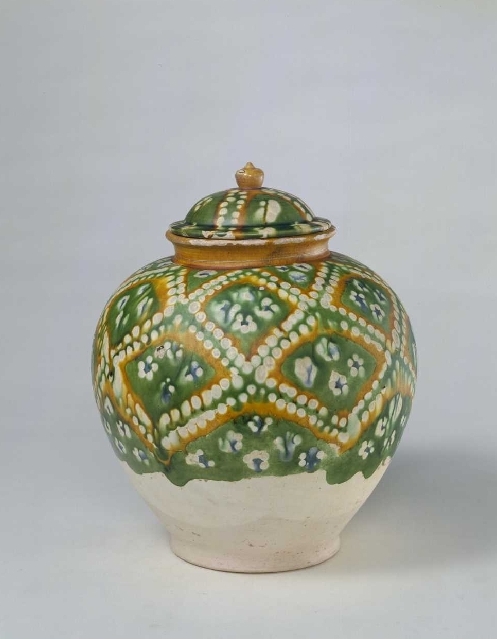 Tang Dynasty Inventions
Woodblock printing: Like a stamp for making books
Better ways to make porcelain (fine china)
New ways to make music
Important medicines
Better ways to build ships
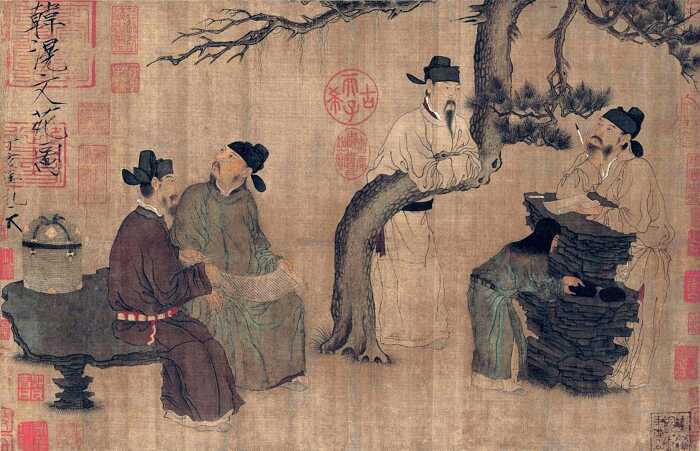 The Song Dynasty (960-1279)
Followed after the Tang Dynasty
Known for peace and learning
Many people lived in cities
Traders came from far away
Artists made beautiful paintings
Scientists made new discoveries
Amazing Song Dynasty Inventions
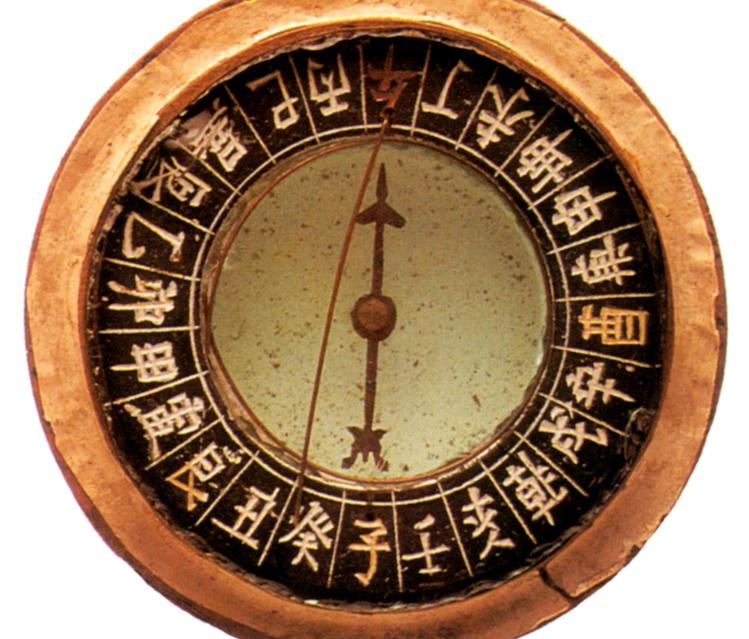 Paper money (no more carrying heavy coins!)
Gunpowder
The compass for finding direction
Better printing methods
New farming tools
The first movable type printing
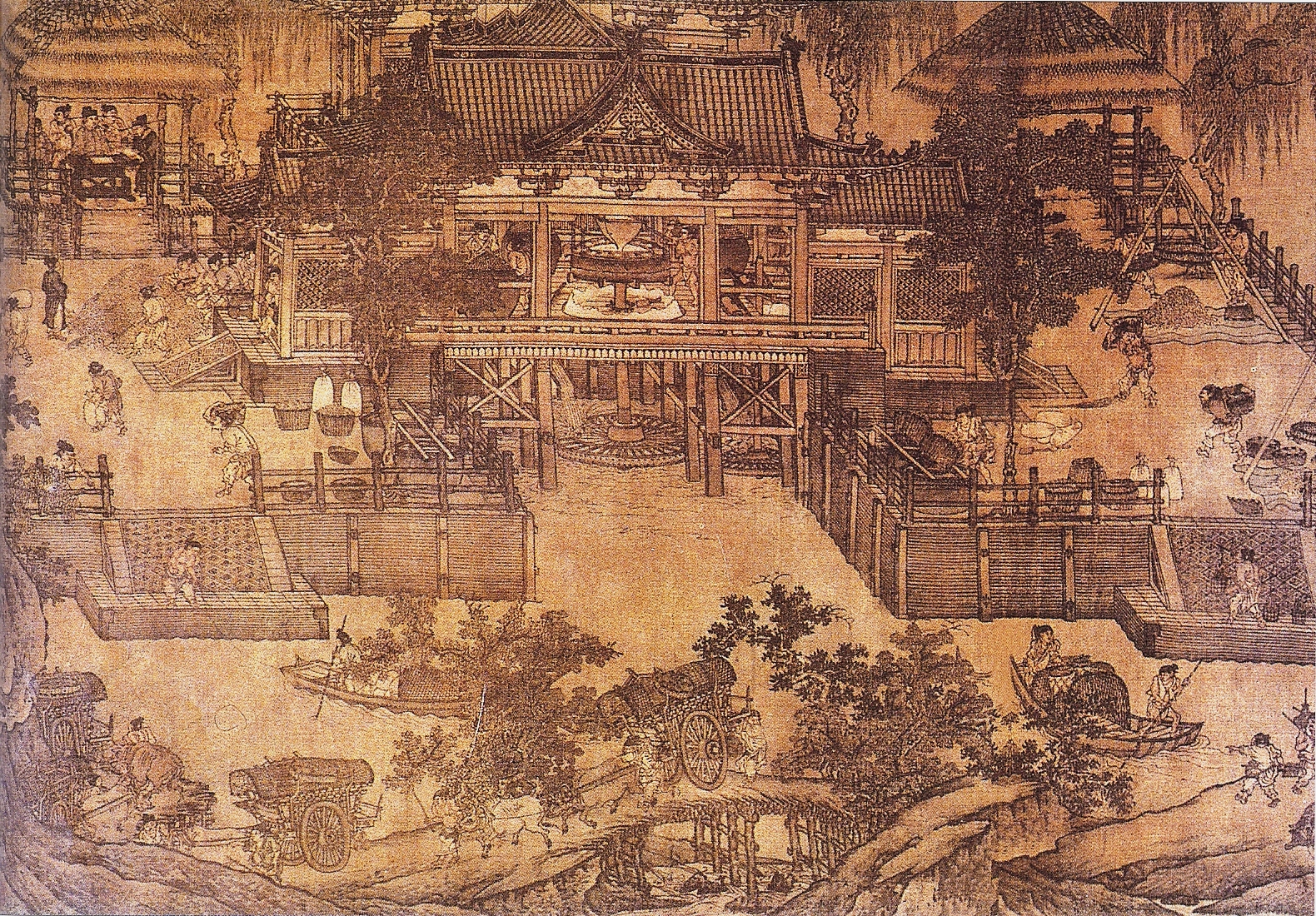 Life During the Song Dynasty
Many people lived in big cities
Markets were busy and exciting
People enjoyed theater shows
Students studied hard for tests
Traders sold goods from far away
Artists painted beautiful pictures
Activity
Sell me an ancient Chinese invention
Learn about your product. Google is your friend. No AI junk.
Tell me what it is, what it does, and why I need it
Groups of 3-5
No solo work
Paper money (no more carrying heavy coins!)
Gunpowder
The compass for finding direction
New farming tools
The first movable type printing
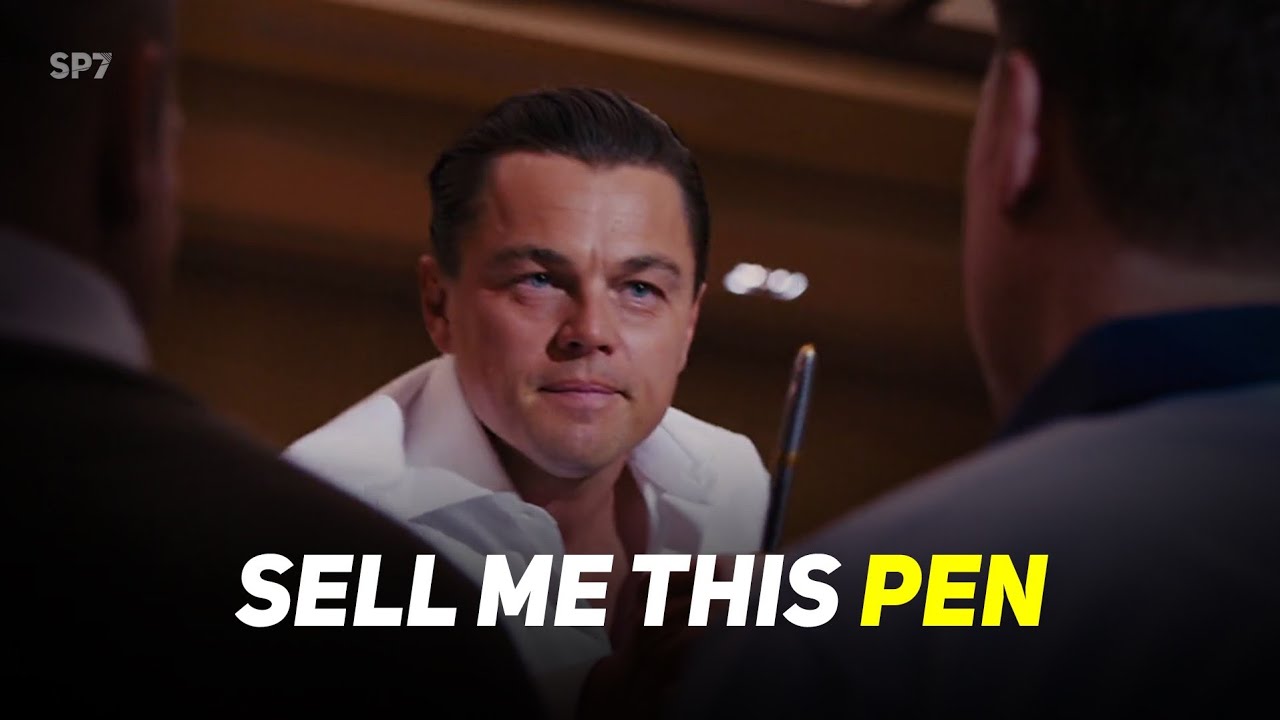 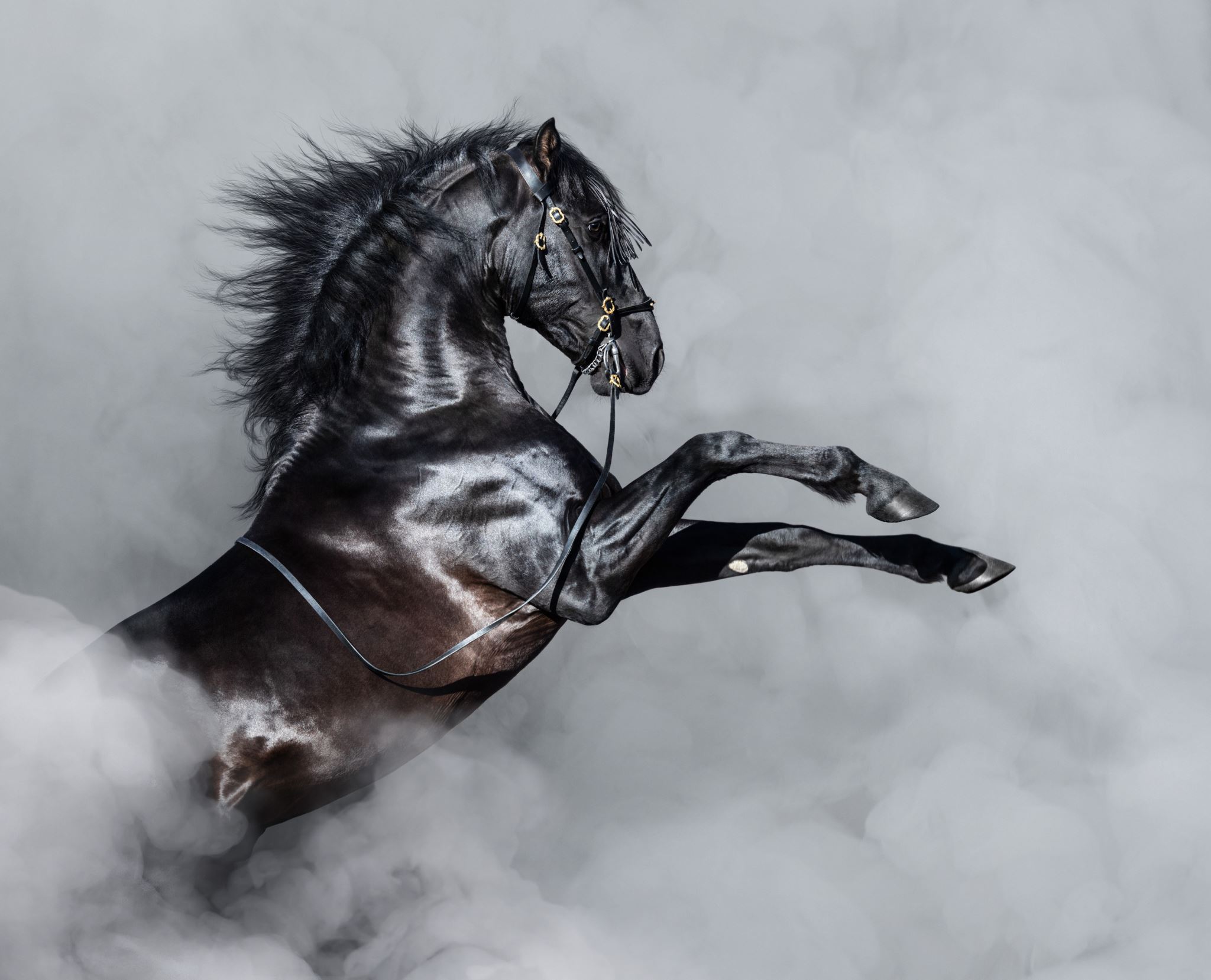 The Mongols Rise to Power
Led by Genghis Khan
Excellent horse riders and warriors
Built the largest land empire ever
Connected many different cultures
Protected traders on the Silk Road
Ruled China as the Yuan Dynasty
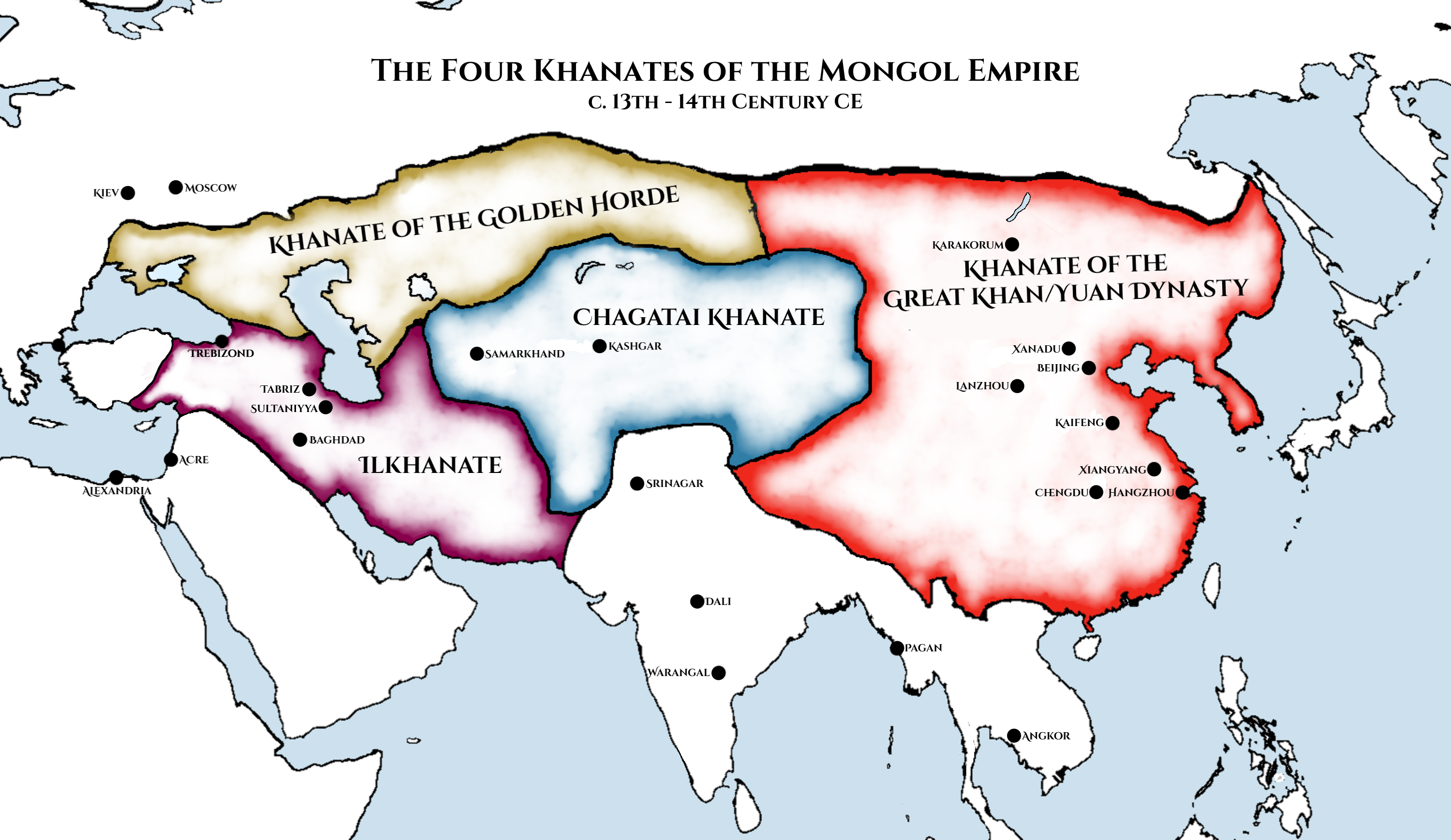 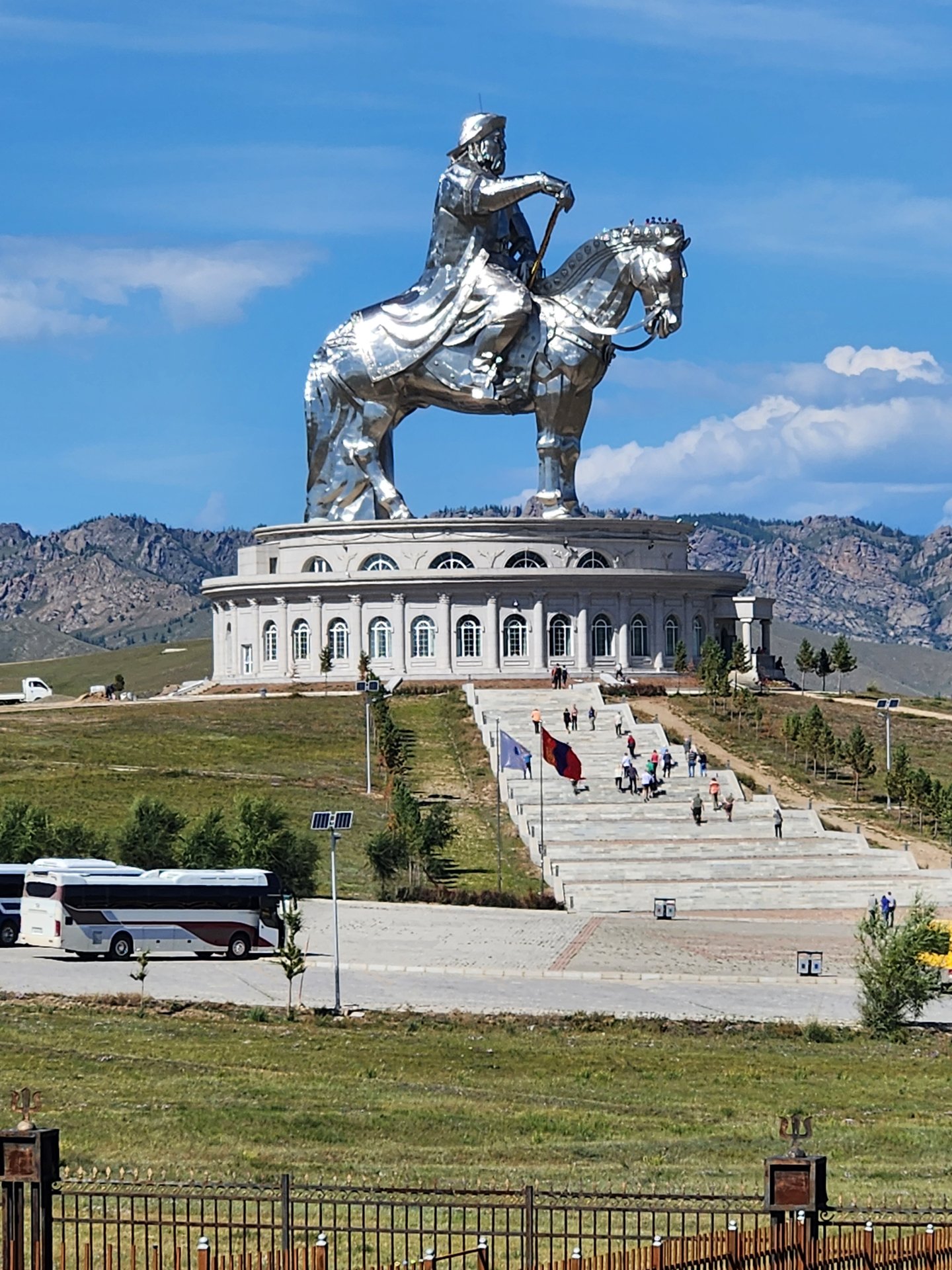 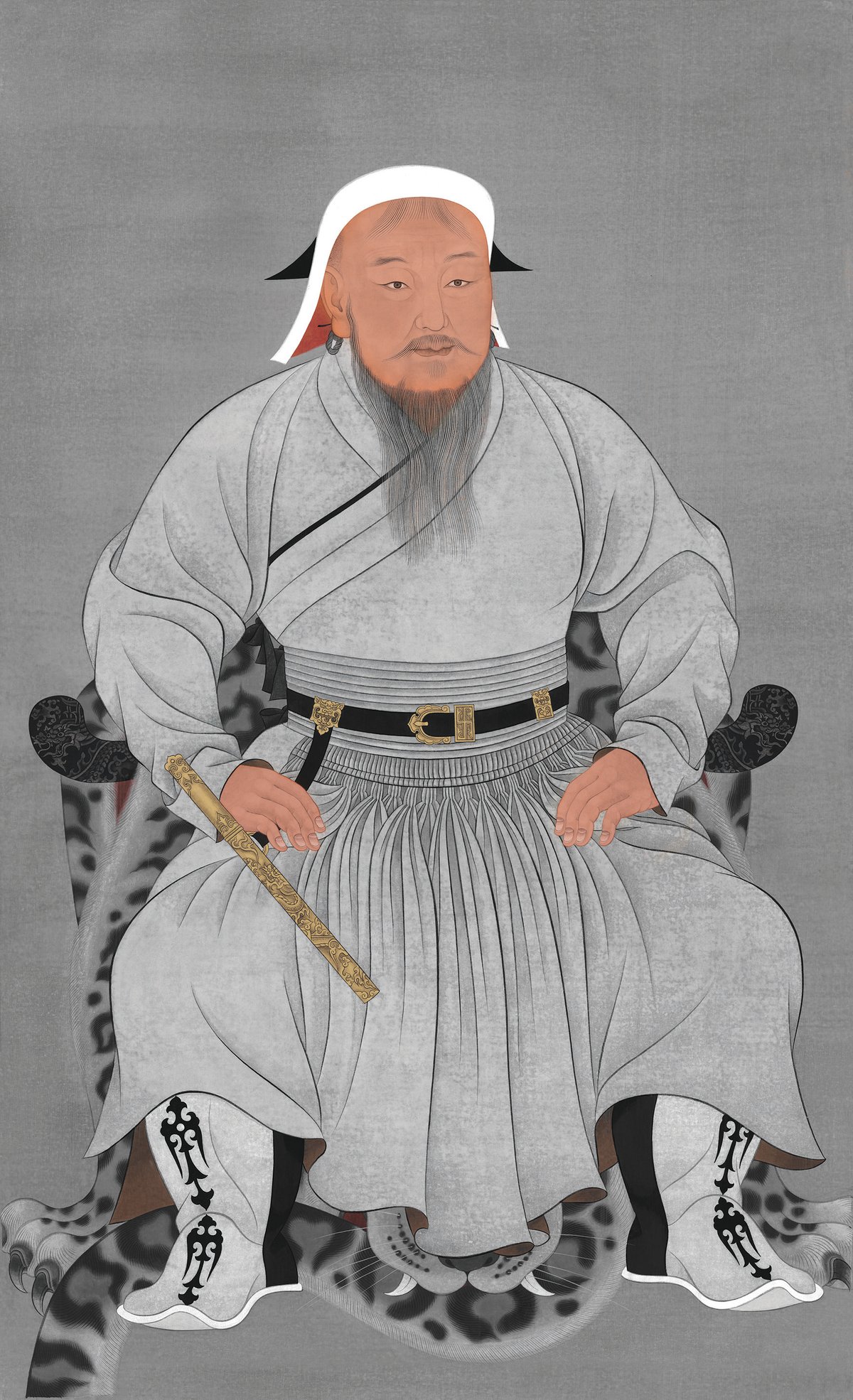 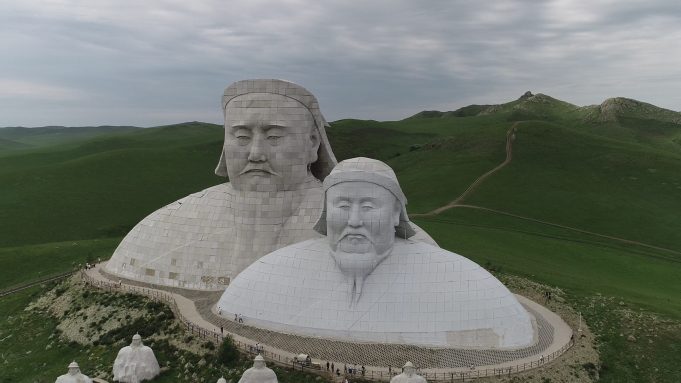 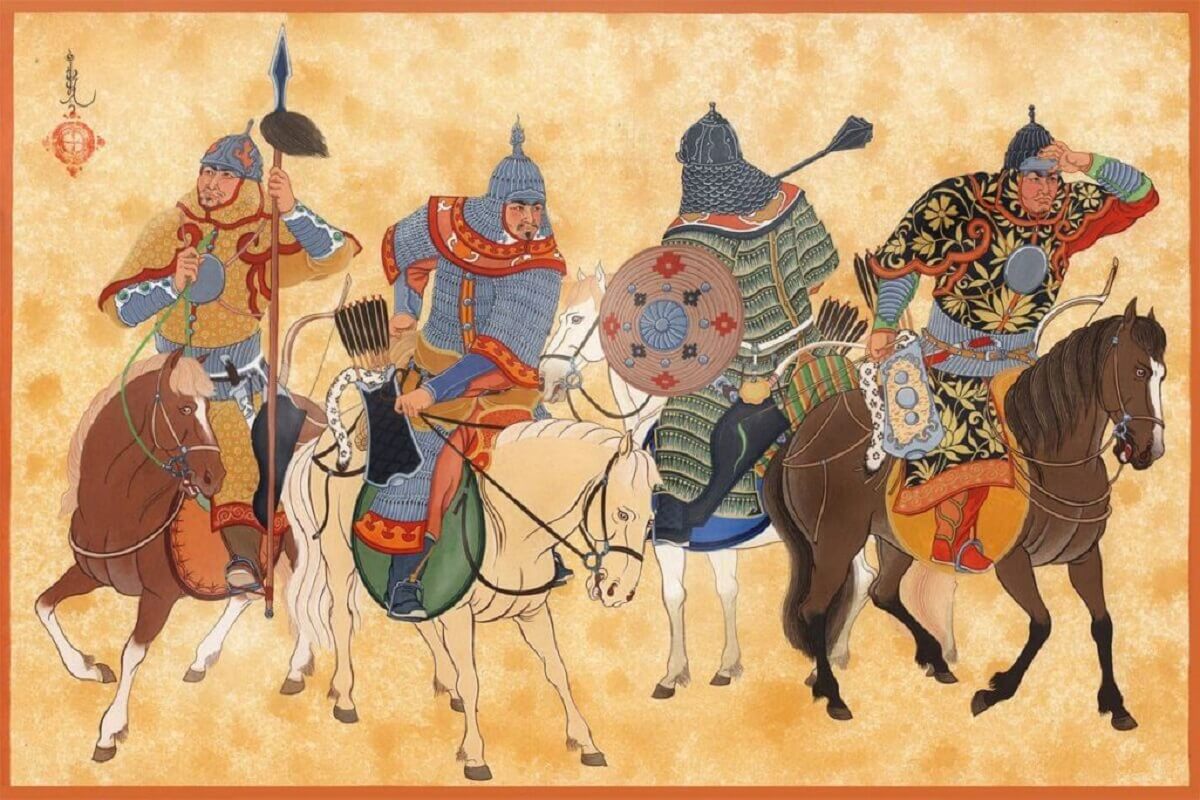 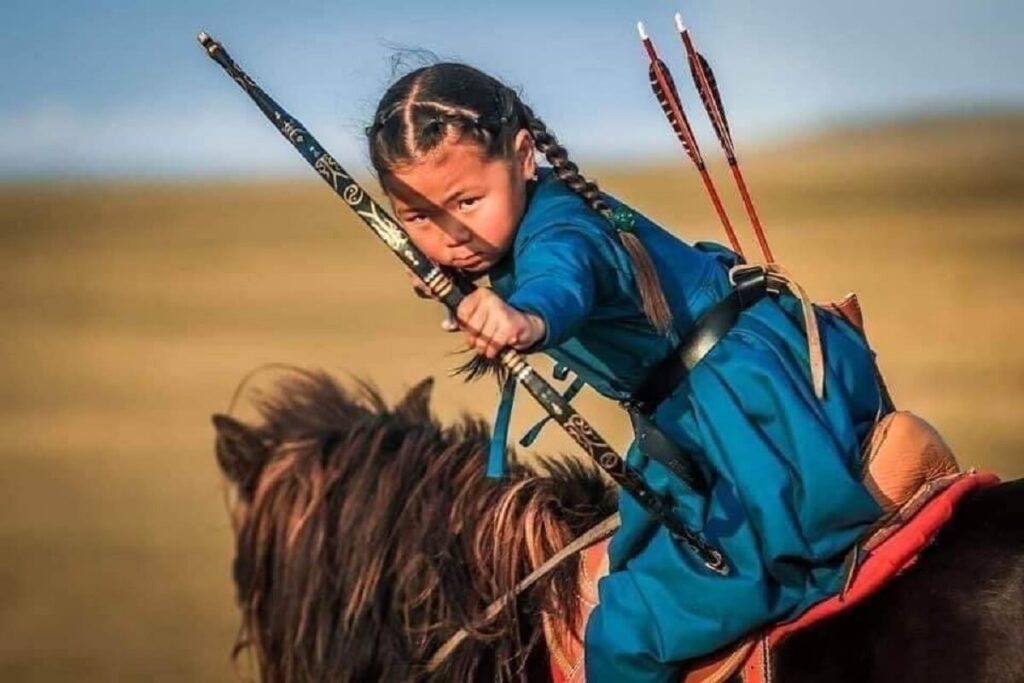 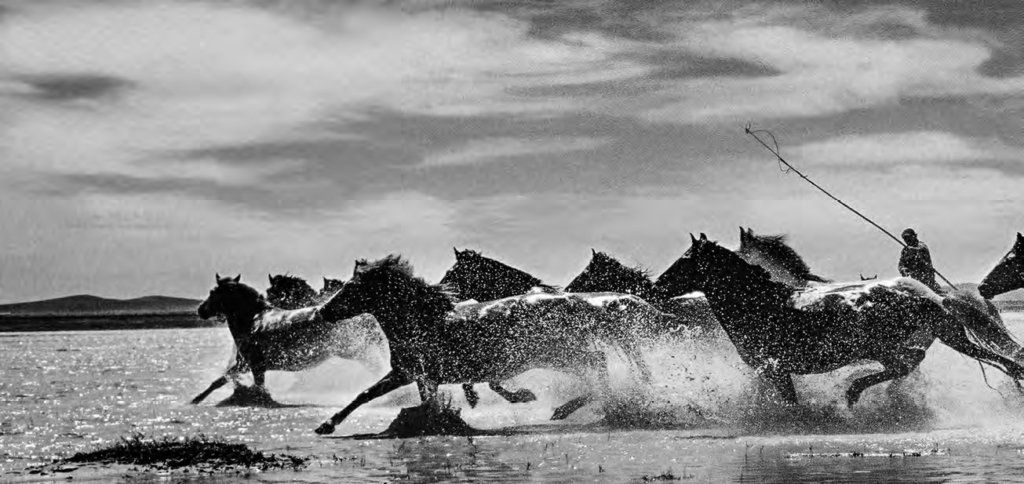 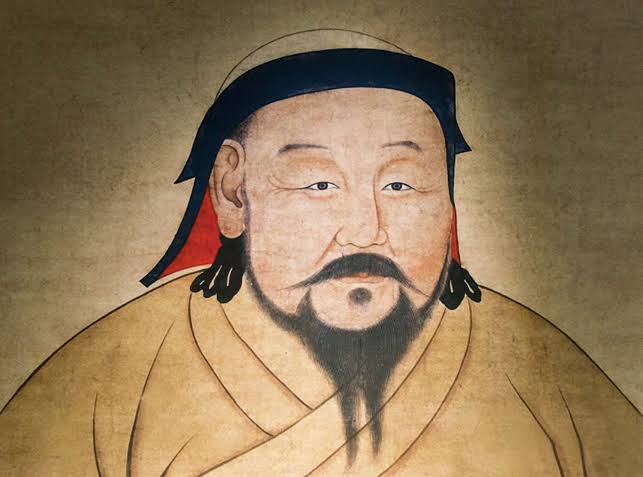 Kublai Khan and the Yuan Dynasty
Grandson of Genghis Khan
Made Beijing his capital city
Welcomed visitors from other lands
Met Marco Polo from Italy
Built roads and postal systems
Ruled all of China
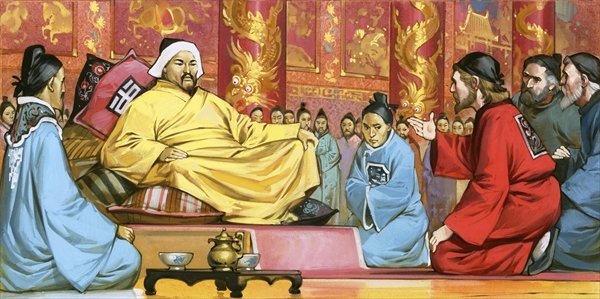 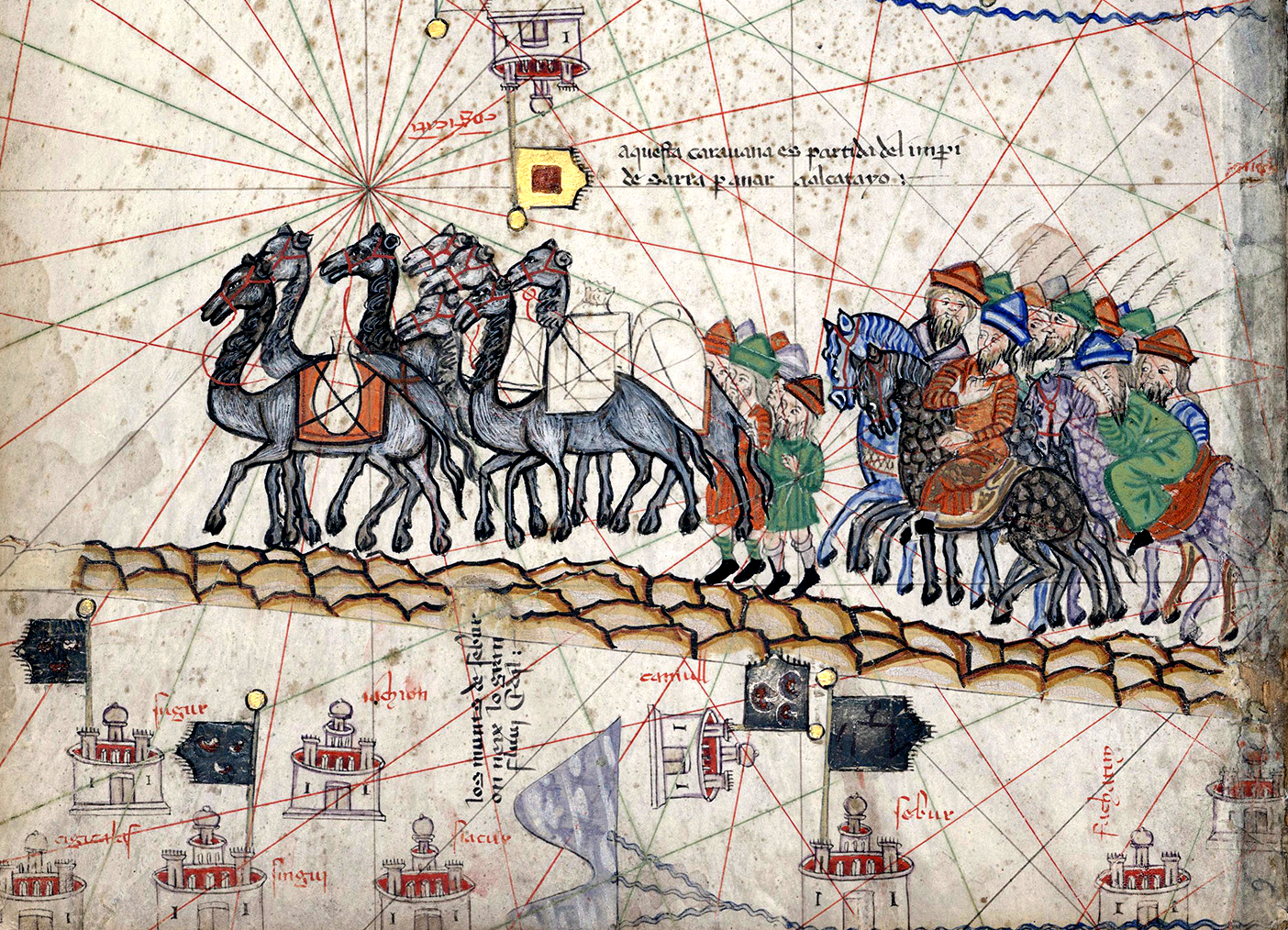 Life Under Mongol Rule
Peace across Asia (Pax Mongolica)
Safe trade routes
Mix of different cultures
New foods and ideas spread
Some Chinese people unhappy
Mongols kept their own ways
The Ming Dynasty Begins
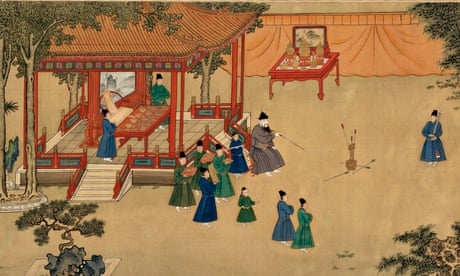 Started in 1368
Pushed out the Mongols
Brought back Chinese traditions
Built the Forbidden City
Fixed the Great Wall
Sent ships to explore
The Great Wall of China
Ming Dynasty made it stronger
Used bricks and stone
Protected China from invaders
Took many years to build
Still stands today
One of world's greatest buildings
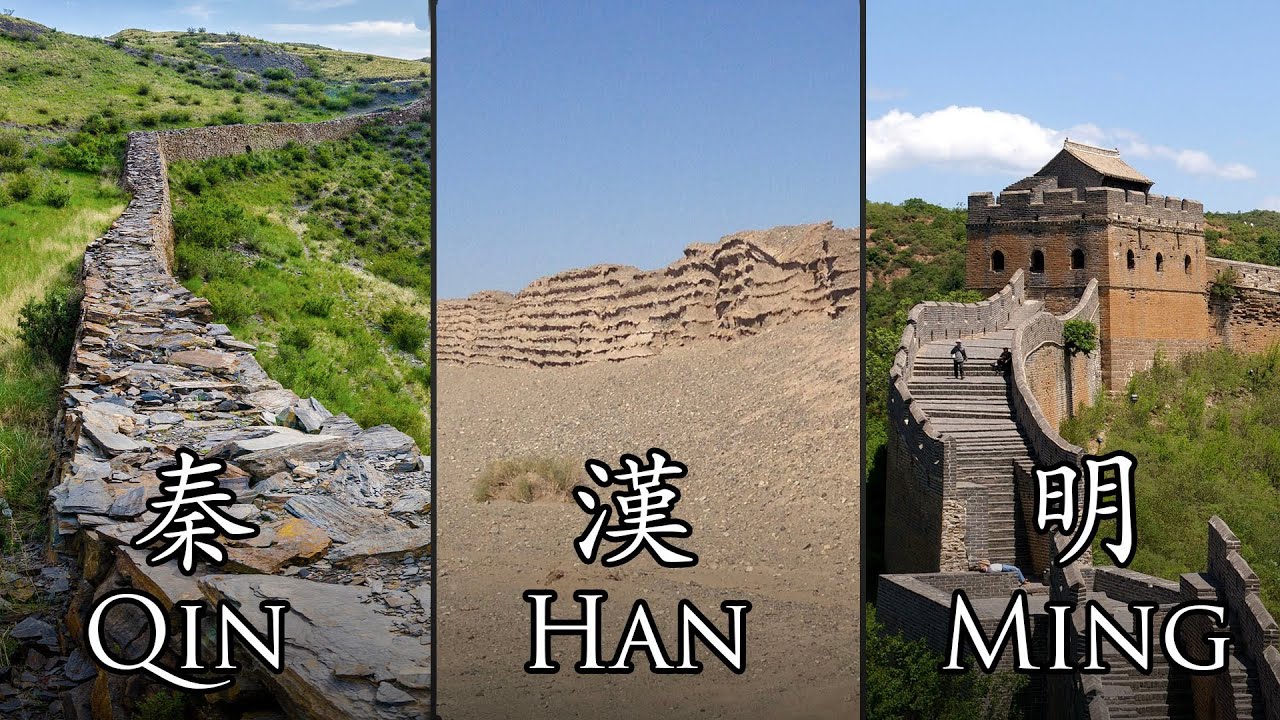 Ming Dynasty Achievements
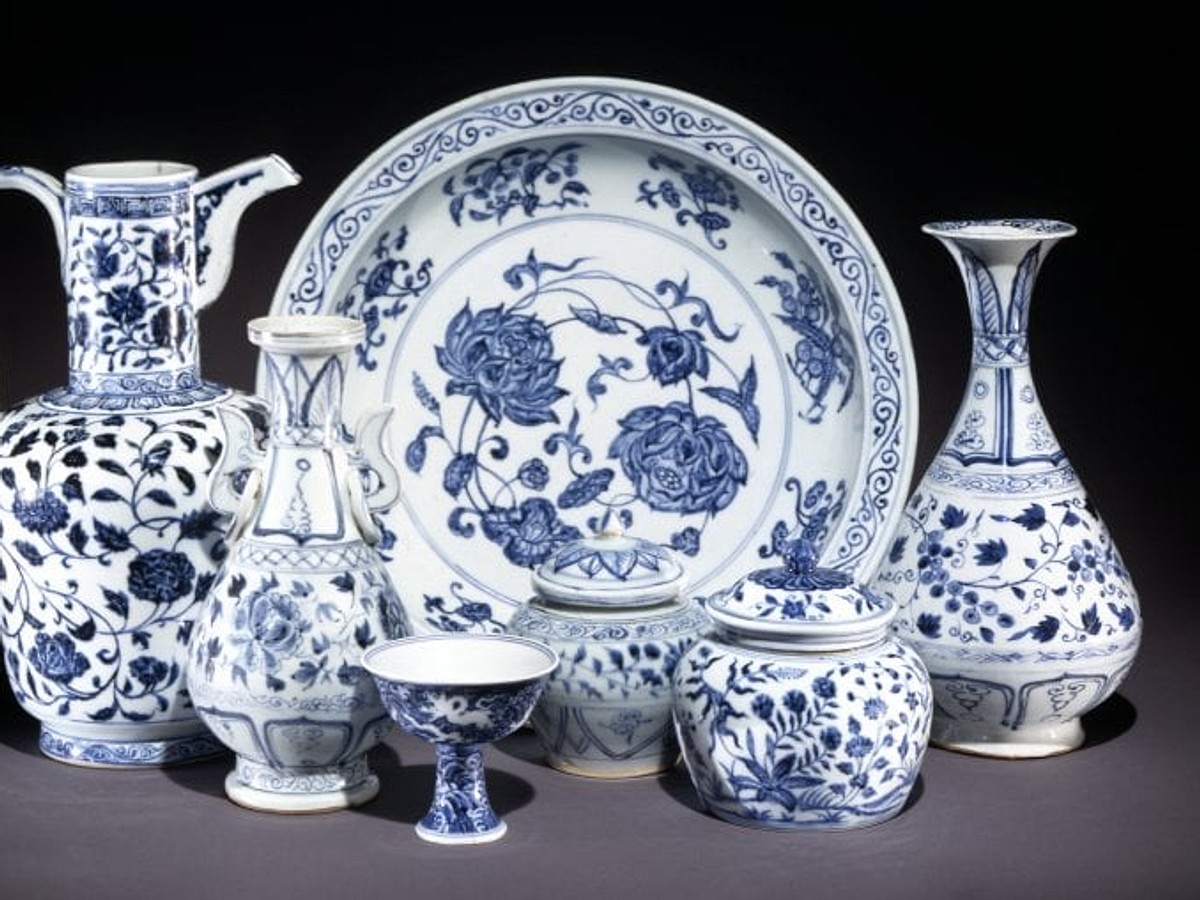 Beautiful blue and white pottery
Huge trading ships
Better farming methods
New medicines
Great books and art
Strong government
Chinese Beliefs: Confucianism
Taught by Confucius
Respect for family
Being honest and kind
Study hard
Follow rules
Honor teachers and leaders
Chinese Beliefs: Daoism
Living in harmony with nature
Finding balance in life
Going with the flow
Being peaceful
Respecting the natural world
Living simply
Chinese Beliefs: Buddhism
Came from India
Be kind to all living things
Meditate to find peace
Help others
Avoid being greedy
Find wisdom
Important Chinese Inventions
Paper
Compass
Gunpowder
Printing
Paper money
Porcelain
The Silk Road
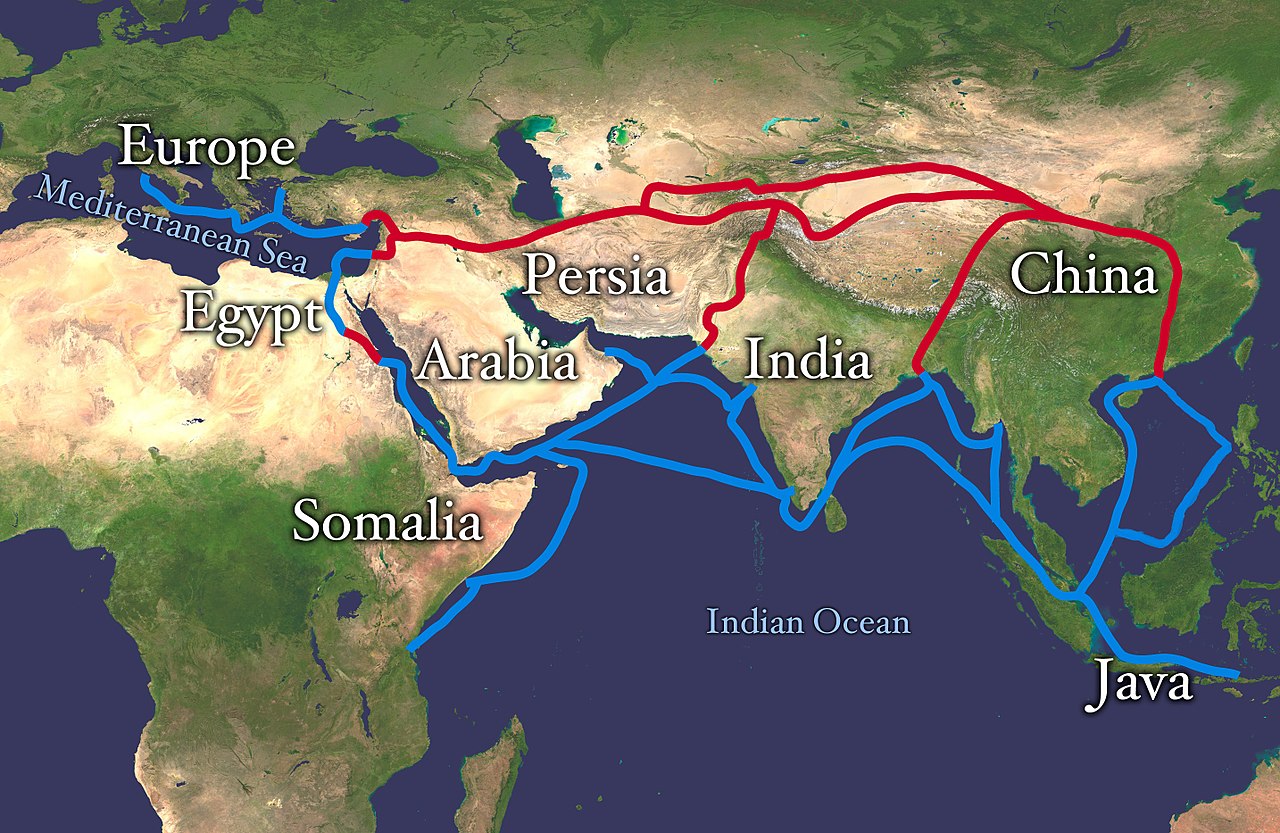 Important trade route
Connected China to Europe
Carried silk and spices
Spread ideas and inventions
Helped share culture
Made cities wealthy
Why This History Matters
Shows how ideas spread
Teaches about leadership
Shows how cultures mix
Explains important inventions
Helps us understand China today
Shows how trade connects people
Review Questions
What were two important Tang or Song inventions?
Who was Kublai Khan?
What did the Ming Dynasty do to the Great Wall?
Name one Chinese belief system
Why was the Silk Road important?
What is Power?
Daily warmup question: How do people protect their power?
Think about:
Leaders in your community
Rules and laws
People who enforce rules
Japanese Feudal System
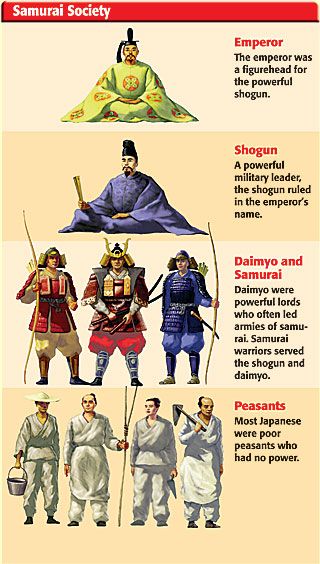 Like a pyramid of power
Each level had different jobs and responsibilities
Four main groups:
Shogun (top leader)
Daimyo (regional lords)
Samurai (warriors)
Peasants (farmers)
The Shogun's Role
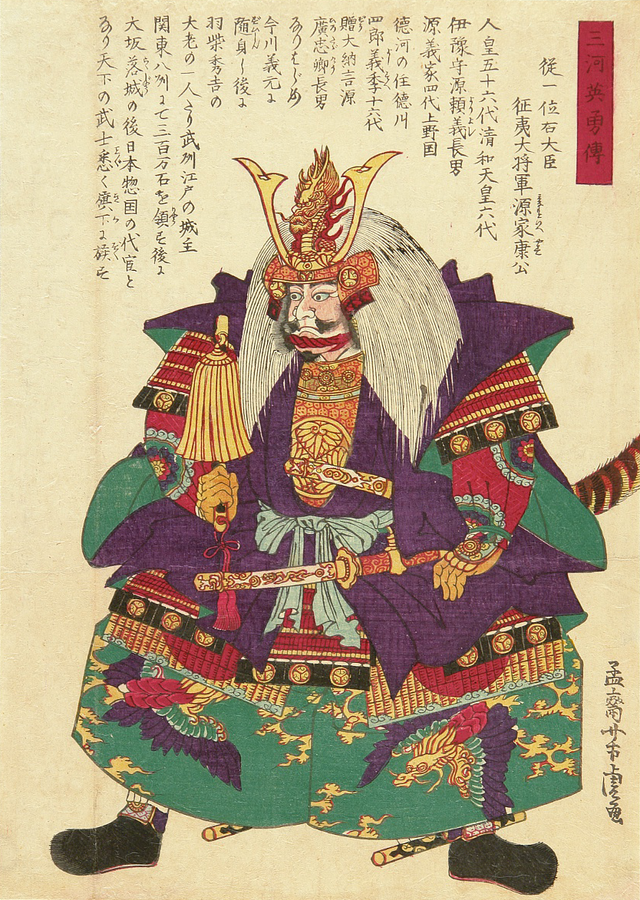 Military ruler of Japan
Most powerful person
Made important decisions
Controlled the daimyo
Lived in a castle
Protected by samurai
The Daimyo's Job
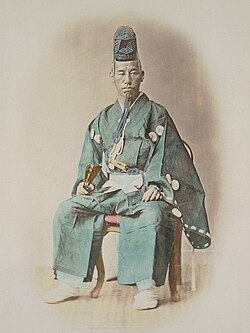 Regional lords
Owned large pieces of land
Had their own samurai army
Paid taxes to the shogun
Protected their territory
Built castles
Life of a Samurai
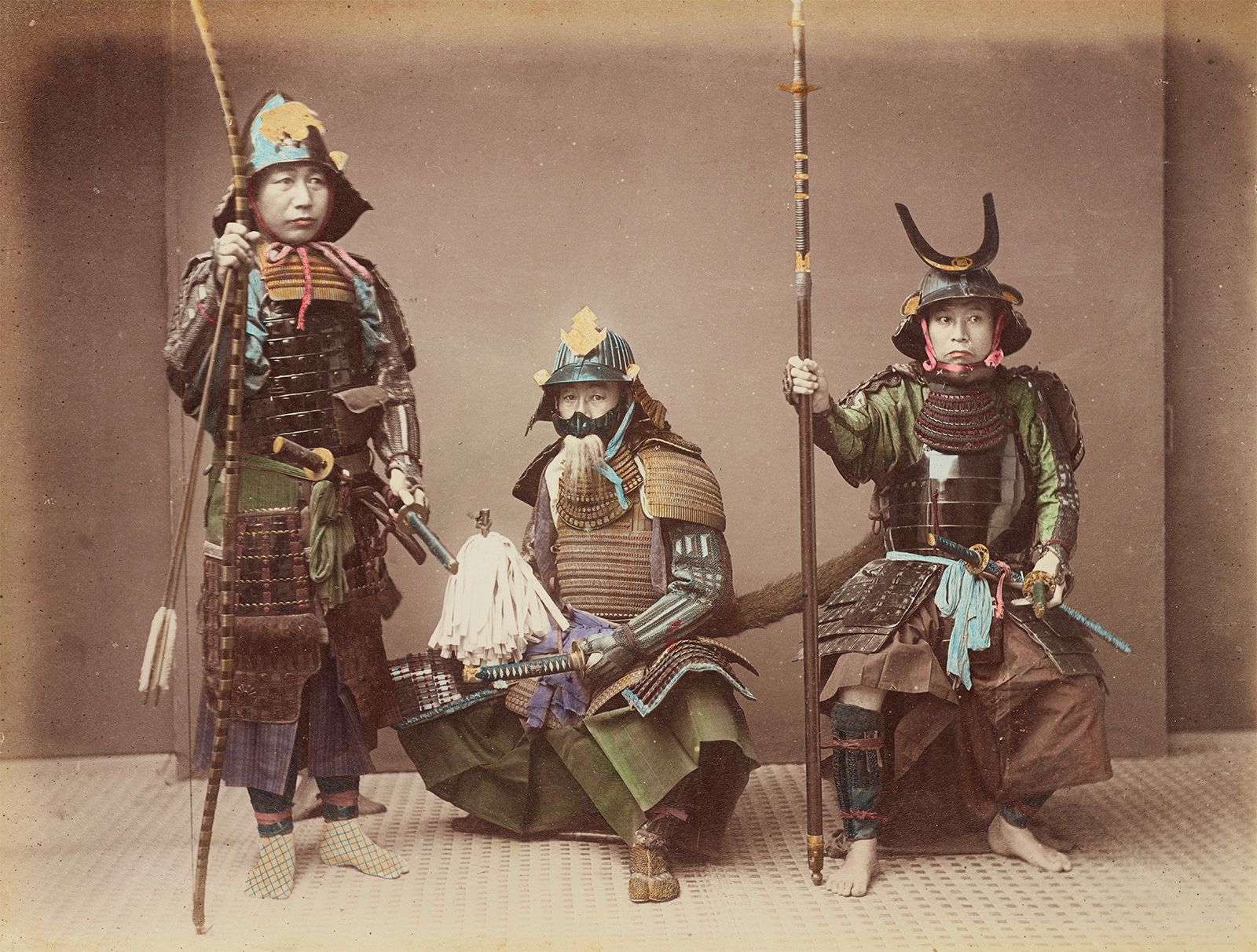 Warrior class
Protected their daimyo
Followed Bushido code
Trained in fighting
Very loyal
Respected in society
Bushido: The Samurai Code
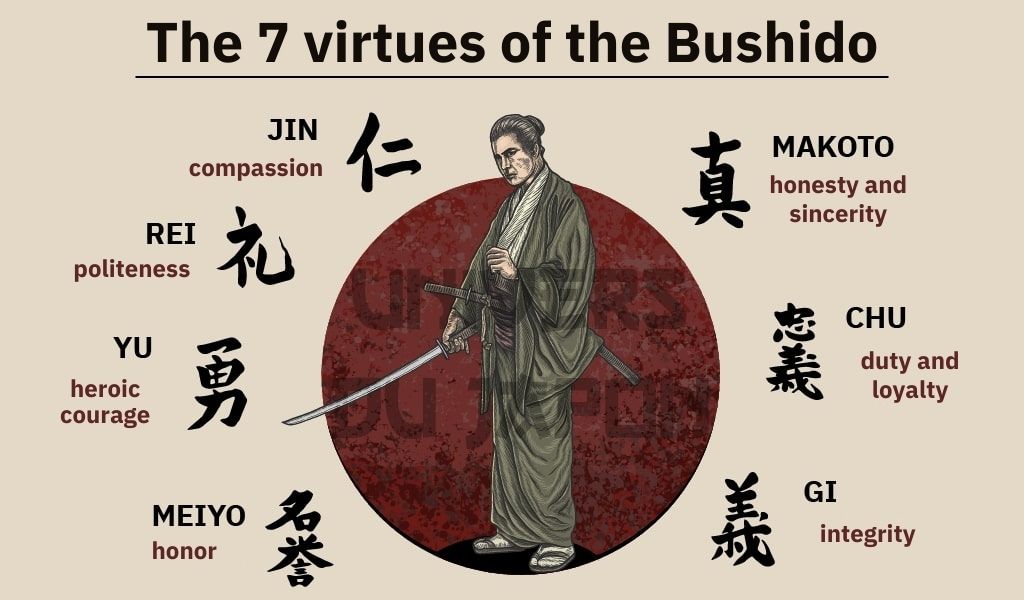 Rules samurai lived by:
Compassion
Politeness
Courage
Honor
Integrity
Duty/Loyalty
Honesty
Peasant Life in Japan
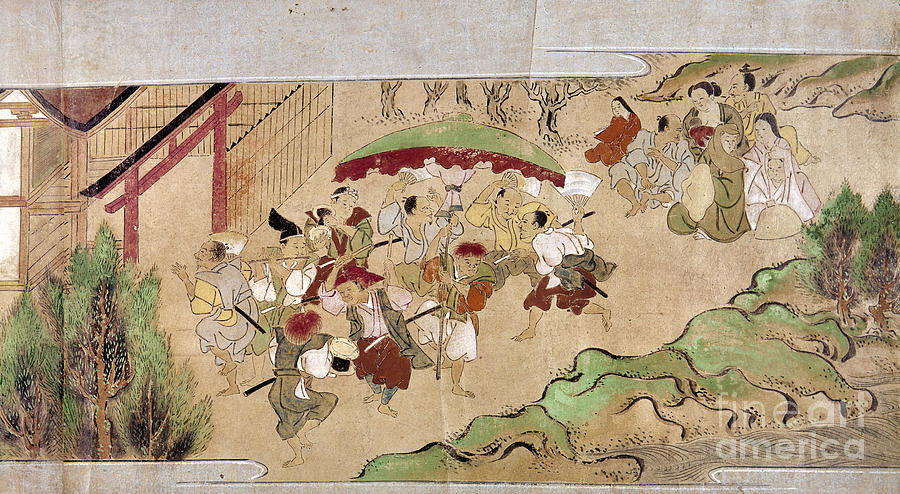 Largest group of people
Grew food for everyone
Worked very hard
Paid taxes
Lived simple lives
Important to society
Japanese Culture
Daily warmup: What makes a culture unique?
Think about:
Art
Music
Food
Clothing
Traditions
Haiku Poetry
Short Japanese poems
Three lines
Pattern:
Line 1: 5 syllables
Line 2: 7 syllables
Line 3: 5 syllables
Example:

Green leaves in spring time

Dancing in the gentle breeze

Nature wakes from sleep
Zen Buddhism
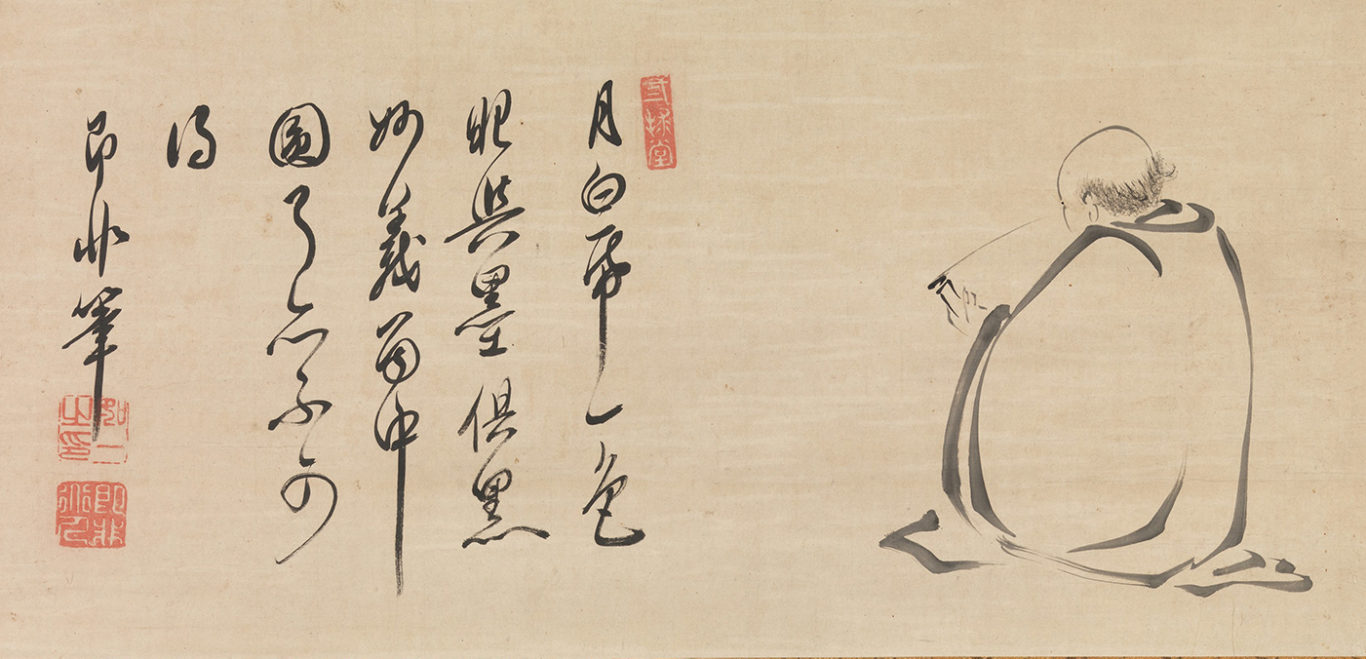 Type of religion
Focus on:
Peace
Meditation
Simple living
Nature
Finding wisdom
Kabuki Theater
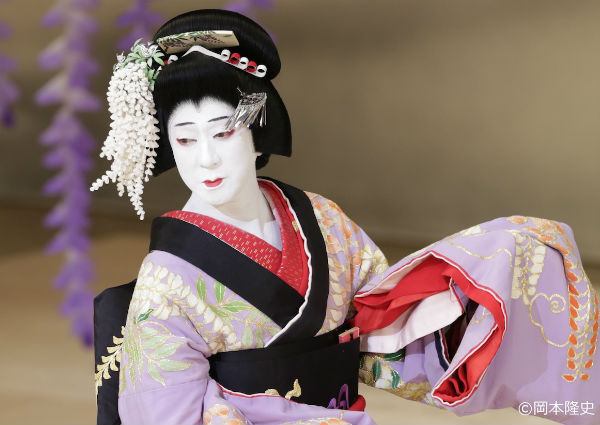 Traditional Japanese drama
Special features:
Colorful costumes
Face makeup
Music
Dance
Storytelling
Korean Culture
Daily warmup: What happens when cultures meet?
Korea learned from China:
Writing
Government style
Buddhism
Architecture
But made them unique!
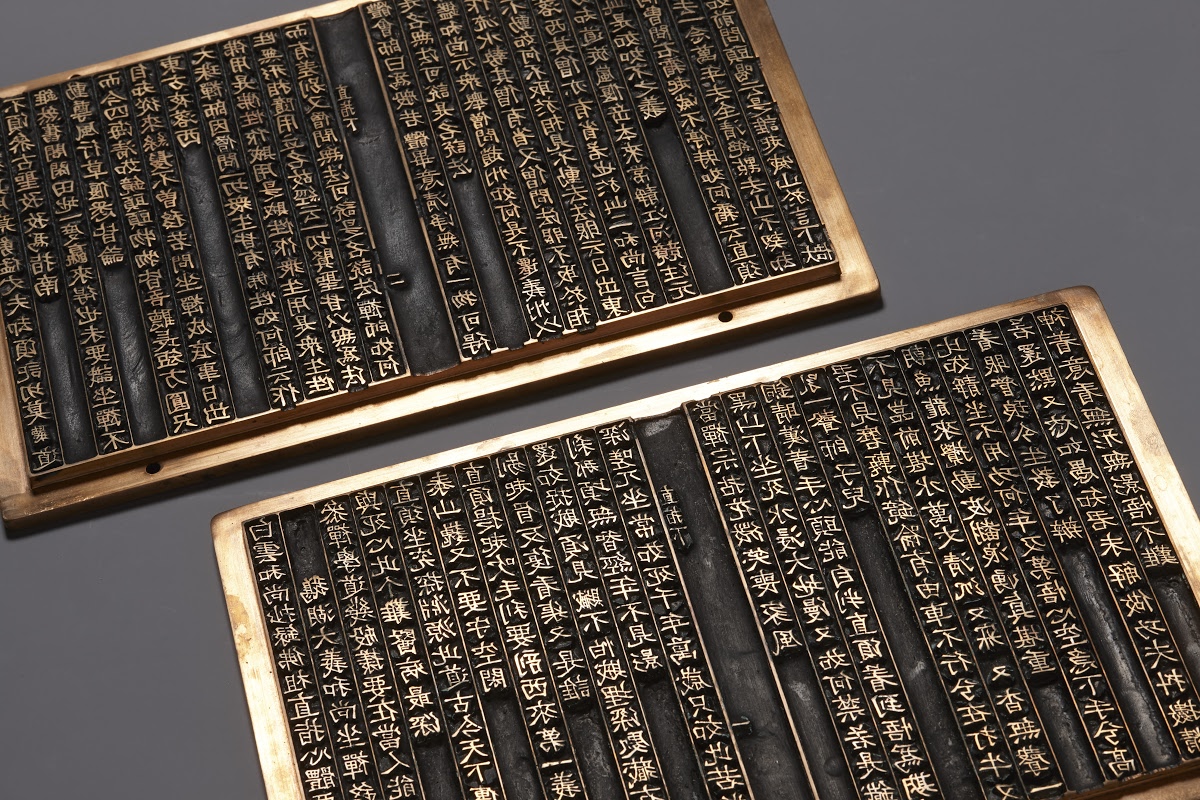 Korean Achievements
Created own alphabet (Hangul)
Made beautiful pottery
Built grand temples
Invented metal printing
Created unique art
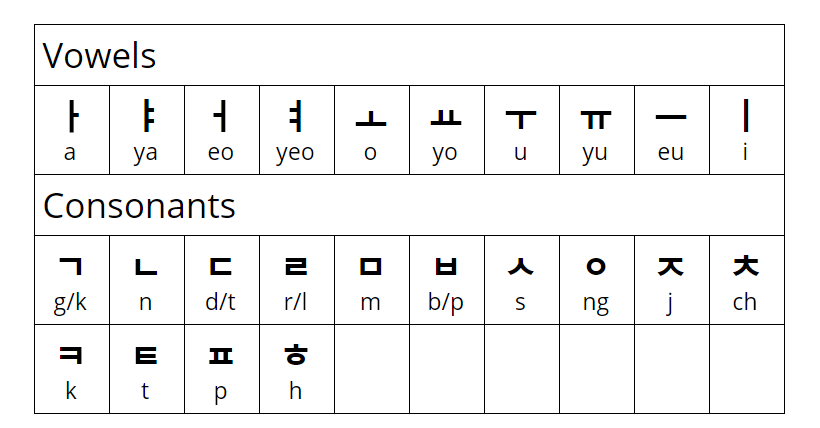 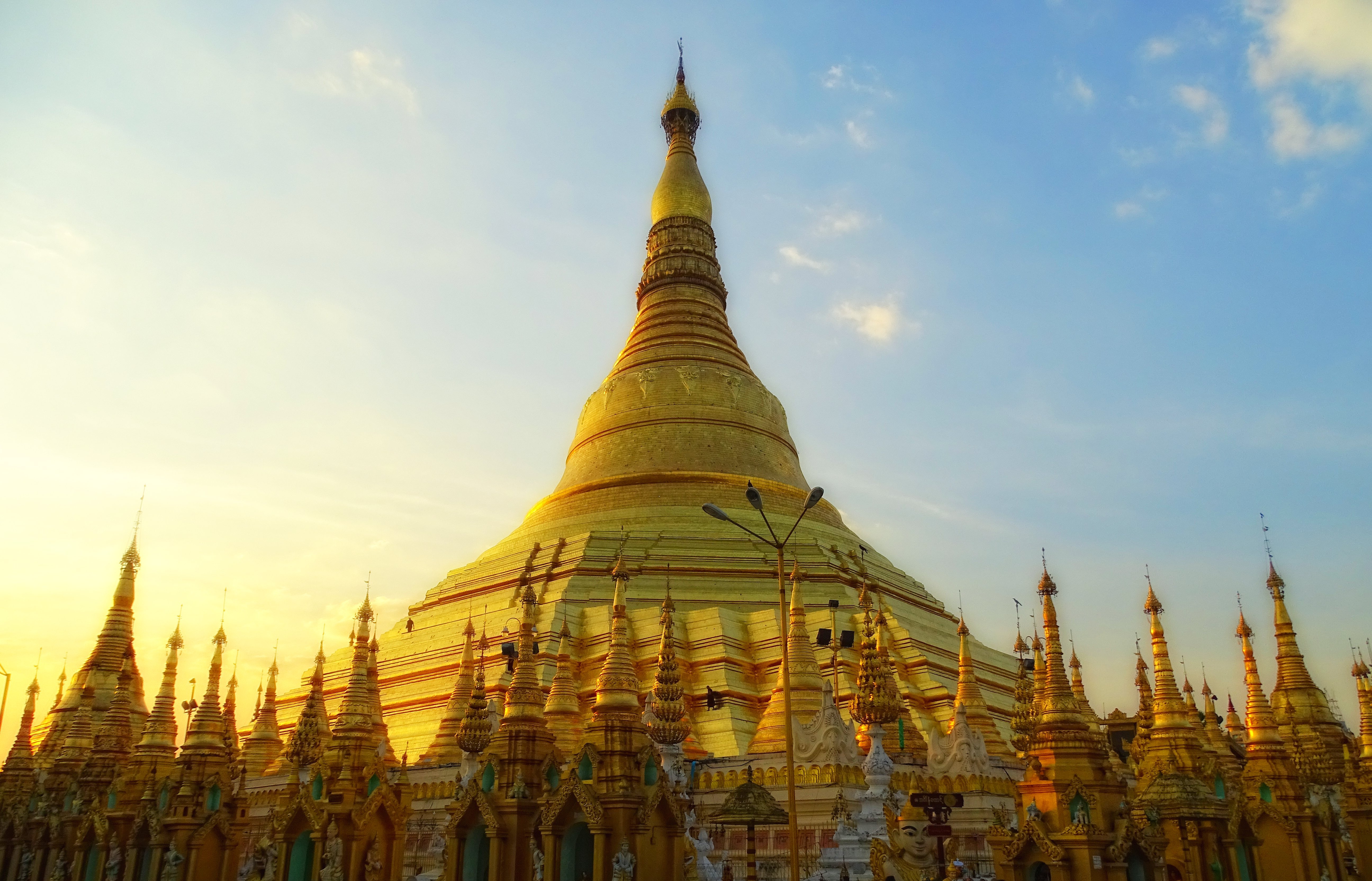 Southeast Asia
Many different countries
Rich in resources
Important trading area
Mixed different cultures
Built amazing temples
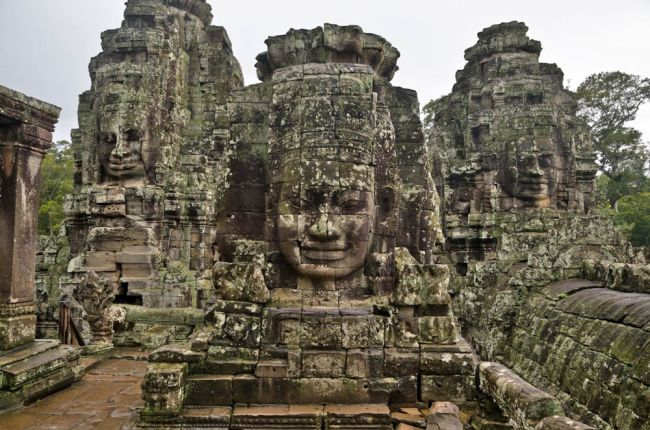 The Khmer Empire
Located in Cambodia
Built Angkor Wat
Powerful kingdom
Great builders
Smart farmers
Good traders
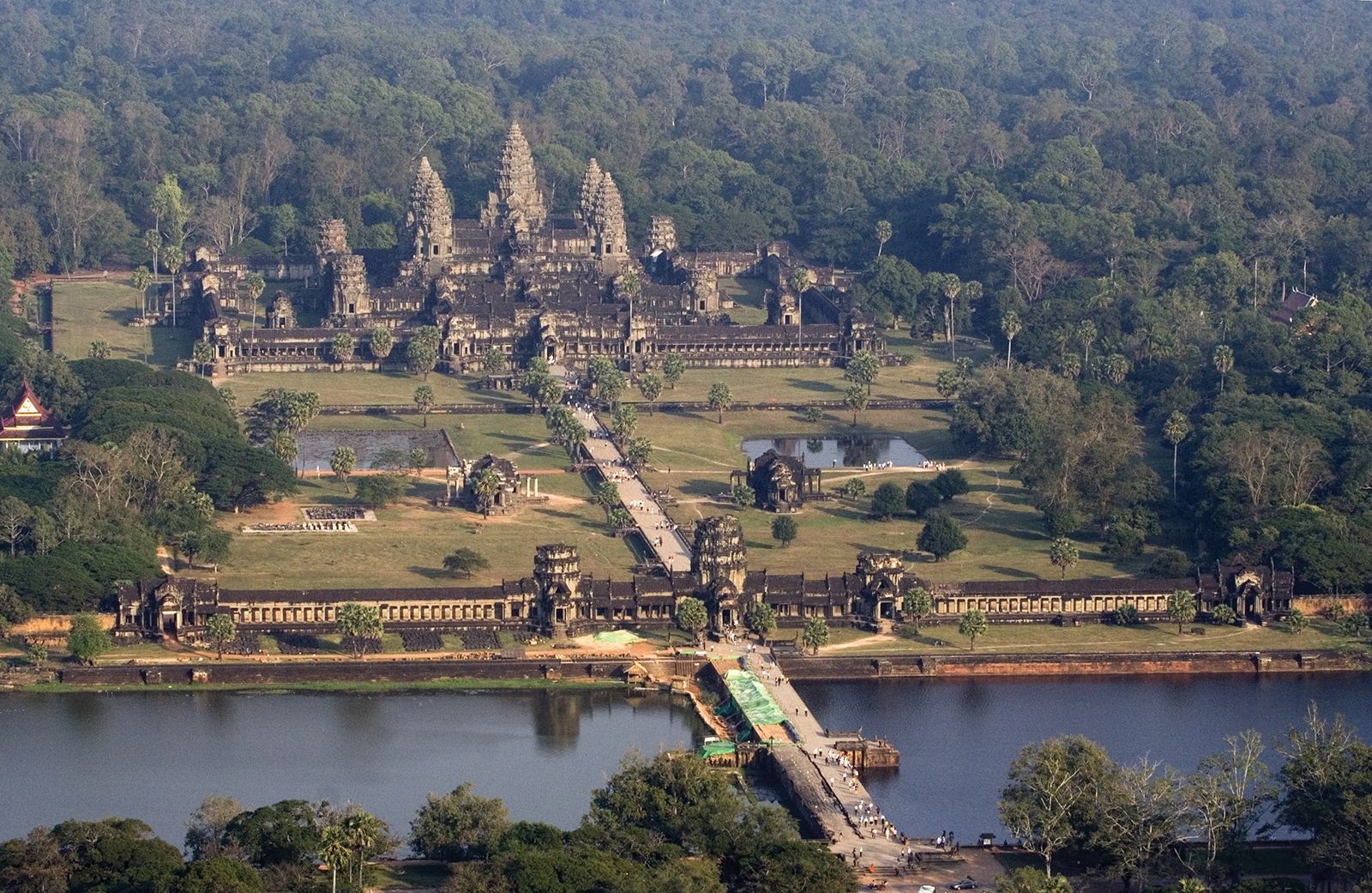 Angkor Wat
Huge temple complex
Built 800 years ago
Still stands today
Shows great skill
Religious center
Tourist attraction
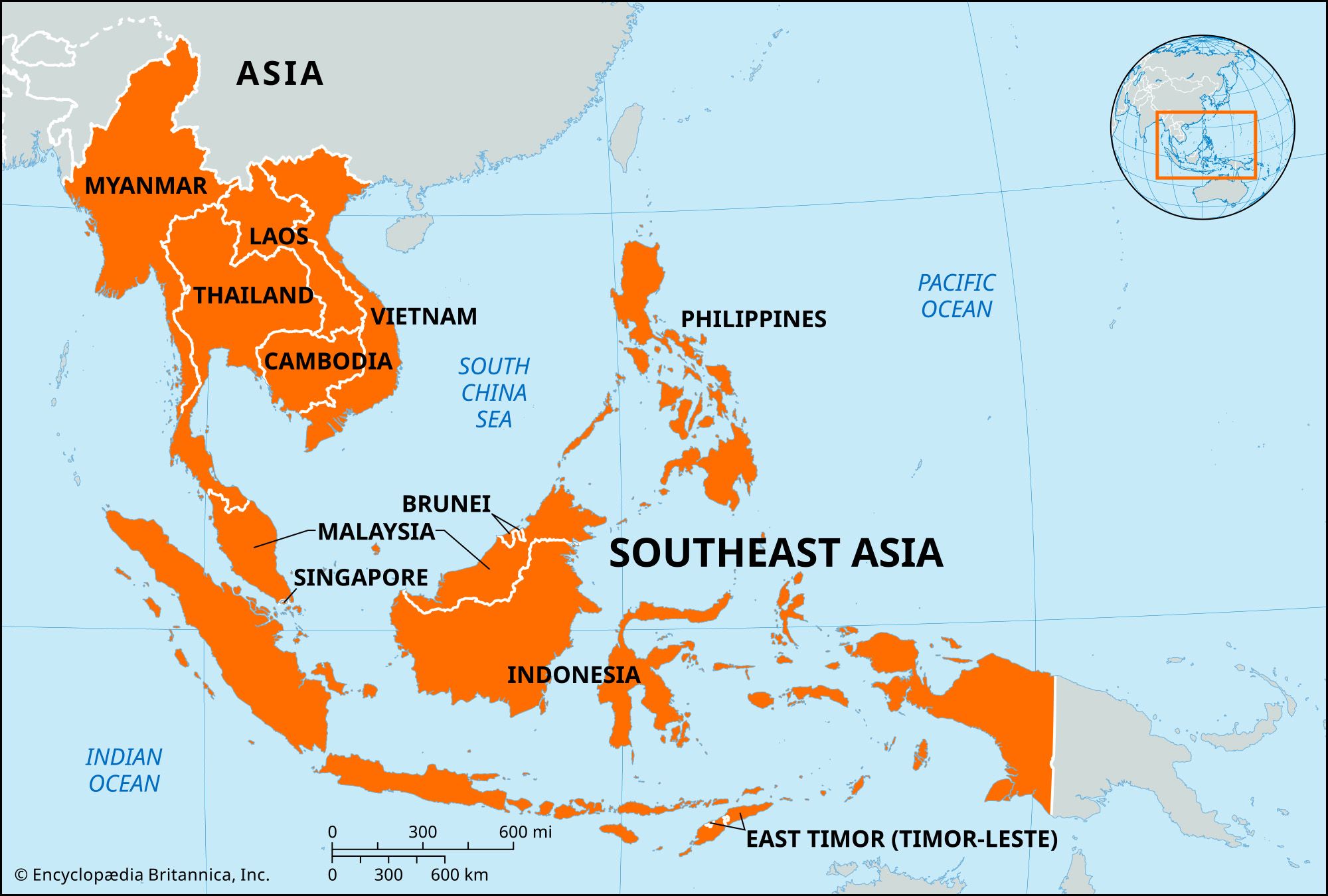 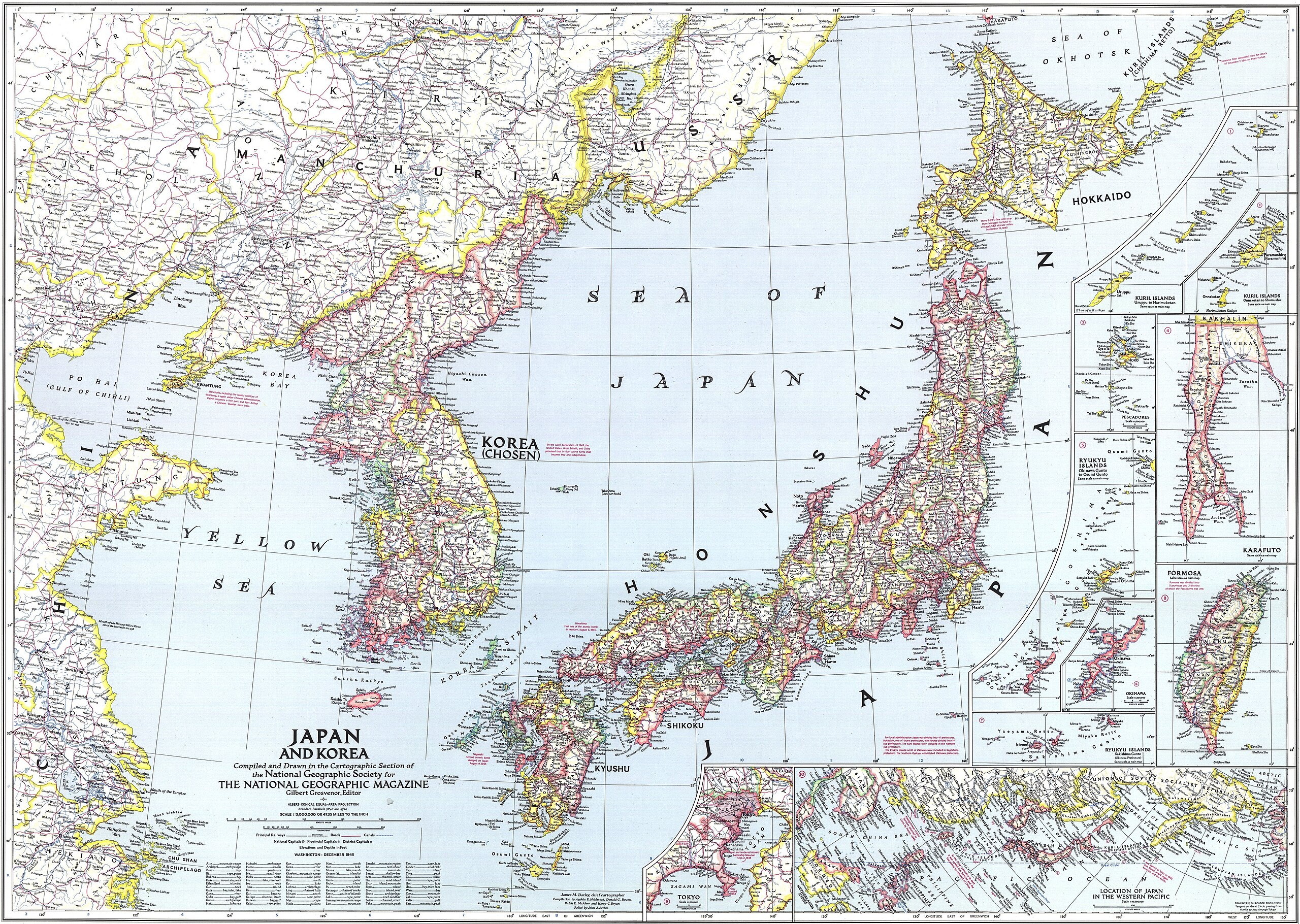 Geography's Impact
Korea:
Mountains and seas
Protected from invaders
Good for farming
Southeast Asia:
Rivers and oceans
Good for trade
Tropical climate
Cultural Exchange
Ideas spread between regions
Countries learned from each other
Made ideas their own
Created new things
Built on old traditions
Review Questions
What was a samurai's main job?
Name one part of Bushido code
What is special about haiku?
What is Angkor Wat?
How did geography help Korea?